3/13/2025
1
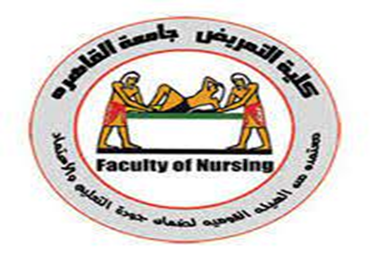 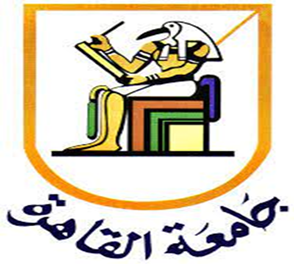 Faculty of Nursing Cairo University 2024-2025Evaluation Course-02809Doctorate level Second SemesterConstructive Response Items Short Answer & Essay
Under supervision of:
Prof.Dr. Effat Elkarmalawy
Prof. Dr. Inas Helmy
Assist.Prof. Dr. Heba Ahmed

Prepared by:
Ghada Abo bakr Mohamed
Habiba Adel Abbas
Raghda Mohamed
3/13/2025
2
Objectives
At the end of this discussion, each candidate will be able to:

Illustrate the key terms of ( Short Answer and Essay Questions).
Describe forms of Short Answer Questions.
Discriminate between completion and short  answer question.
Apply guidelines during writing short answer questions.
Evaluate advantages and disadvantages of short answer questions
3/13/2025
3
Objectives con.,
Clarify issues with essay questions.
Differentiate between restricted response and extended response essay items.
Apply guidelines during writing essay questions.
Discuss criteria for assessment of essay items
Compare  between holistic scoring and analytic scoring  of essay items. 
Evaluate advantages and disadvantages of essay questions
Discuss the impact of artificial intelligence on Essay questions.
3/13/2025
4
Outlines
Short Answer Questions

 Definition of Constructed Response Items.
 Definition of Short Answer Questions
Forms of Short Answer Questions.
Guidelines during writing Short Answer Questions.
Advantages and disadvantages of Short Answer Question.
3/13/2025
5
Outlines con.,
Essay Questions
Definition of Essay Questions
Benefits of Essay Questions
Issues with Essay Questions
Restricted versus Extended response Essay Questions
Criteria for assessing Essay Questions and scoring
Scoring of Essay Questions
            - Holistic scoring
            - Analytic scoring    
Advantages and disadvantages of Essay Questions
Suggestions for Scoring
The impact of artificial intelligence on Essay questions.
3/13/2025
6
Introduction
Constructed response question (CRQ) is a type of open-ended essay question that demonstrates cognitive knowledge and reasoning.
Short-answer and essay questions are examples of constructed-response items. With these items, the test-taker supplies an answer rather than selecting from options already provided. Because students supply the answers, this type of item reduces the chance of guessing. 
(Oermann & Gaberson, 2020)
3/13/2025
7
Introduction con.,
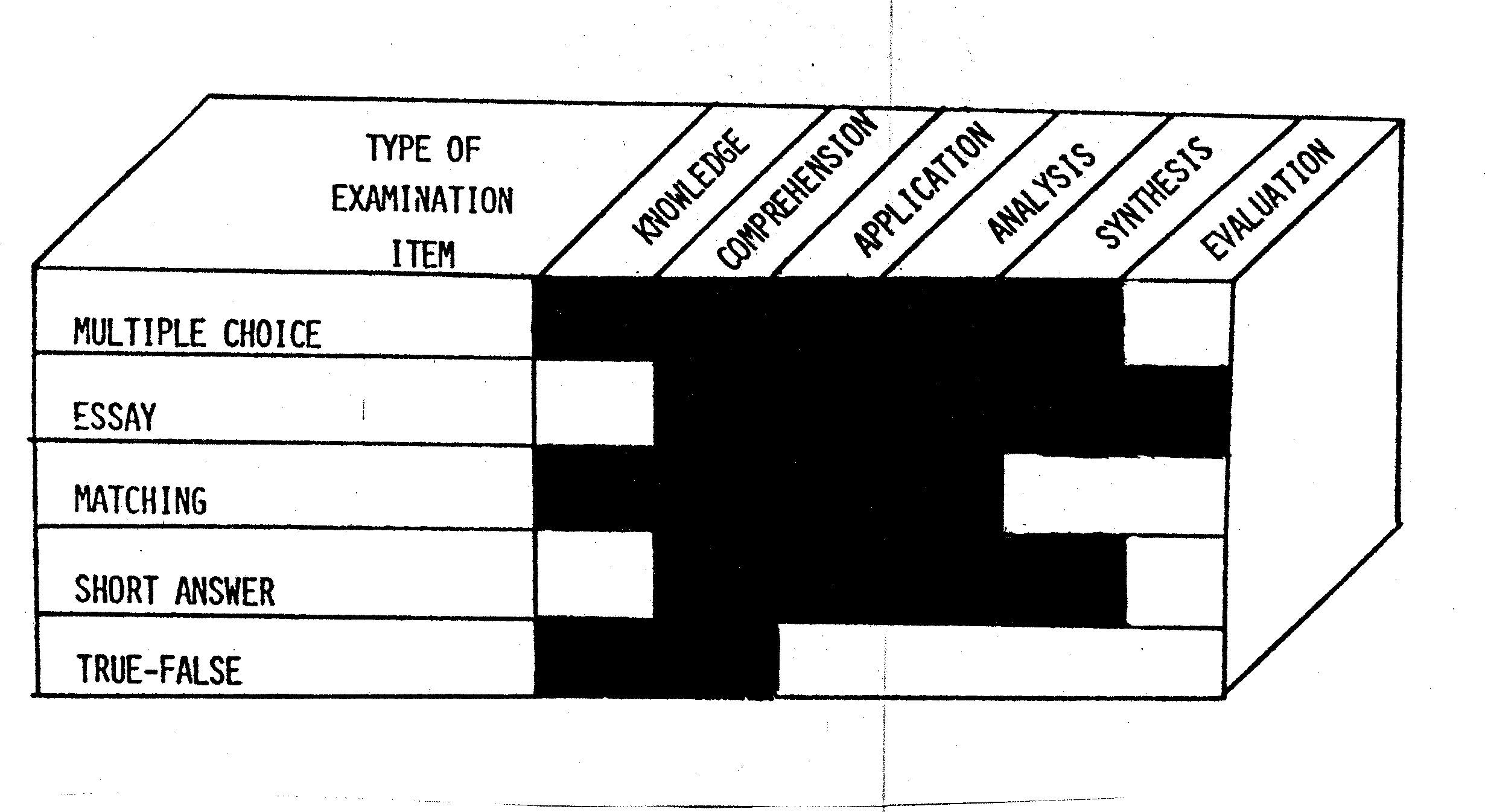 Figure 1: Types of exam questions and Bloom’s taxonomy (Notar, Beard, & Akpan, 2018).
3/13/2025
8
Definition of constructed response items
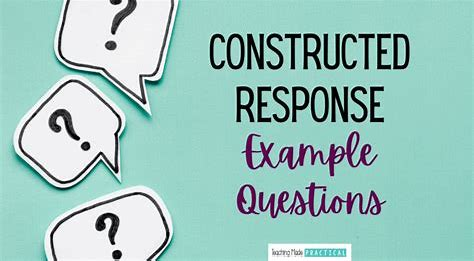 Constructed Response (CR) can be defined as an assessment task that requires students to apply their knowledge and critical thinking skills to real world problems. Often called open-ended questions

Constructed Response Questions (CRQs) are part of educational testing for teachers. 
These questions require you to produce or construct the answer.

(Oermann & Gaberson, 2020)
3/13/2025
9
Definition Short answer question
Short Answer items can be answered by a word, phrase, or number.

They are brief, to the point, and a useful means of assessing students’ knowledge and comprehension of foundational information.

(Oermann & Gaberson, 2020)
3/13/2025
10
Short answer questions
Two questions format
B-Completion or fill in the blank, students are given an incomplete sentence that they complete by inserting a word or words in the blank space
A-question
that students answer in a few words or phrases
3/13/2025
11
Examples of Short answer
A- question
1-What is the hormone which secreted by the posterior gland in the brain ?..............................................
2-What is ideal temperature to store DPT vaccine?..................
3-Which vaccine is contraindicated during pregnancy?............
4- What is Purpose of neonatal assessment ?

What is the hormone which secreted by the posterior pituitary gland and
3/13/2025
12
List four (4)  main manifestations you would identify in child with pneumonia 
1-…………………………………………………………
2-…………………………………………………………
3-………………………………………………………...
4-…………………………………………………………
Enumerate three causes for down syndrome 
1-…………………………………………………………..
2-…………………………………………………………..
3-………………………………………......................
3/13/2025
13
Streptococcus pneumoniae and Staphylococcus aureus are examples of _______________ bacteria. 

What congenital cardiac defect results in communication between the pulmonary artery and the aorta? ________________________ 

Two types of metered-dose inhalers used for the treatment of bronchial asthma are: 1.______________________________________________________2.___________________________________________________ 
List three methods for measuring handwashing compliance of staff in an acute care setting.
1.____________________________________________________
2.____________________________________________________
3.____________________________________________________
3/13/2025
14
B-Format of completion :-
Completion items consist of a statement with a key word or words missing; students fill in the blank to complete it. 

Perform calculation and record answer
Order a list of responses.
recall abbreviations by giving a list of medical term , symbols
label a diagram
Name anatomical parts
3/13/2025
15
B-Format of completion :-
A-Other types of completion items ask students to perform a calculation and record the answer.



What is the calculation of body mass index  (body weight =95 kg and height =160 cm?
Answer ------------------------------------------------------------------
Example
3/13/2025
16
B-Format of completion Con., :-
B- Order a list of responses :- 
Ordered response items, candidates answer a question by rank ordering options or placing a list of responses in the proper order.

 

What are the phases of wound healing?
1. ………………………………….2…………………………………..3. ………………………………..4. ………………………………..5. ………………………………..
Example
3/13/2025
17
B-Format of completion Con., :-
C-recall abbreviations by giving a list of medical term , symbols


 

NPO  is  an abbreviation of ……………………………………. 
BMI is  an abbreviation of………………………………………
Example
3/13/2025
18
B-Format of completion Con., :-
D-Another types of short-answer items are label a diagram, name anatomical parts.
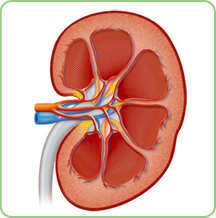 Example
Name the anatomical part
 of the kidney
3/13/2025
19
For example
* label the diagram with words …………….
.......... ……….
3/13/2025
20
Forms of Short-answer Questions
3/13/2025
21
Forms of Short-answer Questions
Definition questions
1
2
Example questions
3
Explanation questions
4
Relationship questions
5
Calculation questions
6
Graphing questions
3/13/2025
22
1. Definition questions
This question asks students to define a concept, term, or idea.

Question: "What is pancytopenia?“

Answer: "deficiency of all three cellular components of the blood (red cells, white cells, and platelets).
3/13/2025
23
2. Example questions
Require a specific real-world example of a concept or phenomenon.

Question: Question: "Provide two examples of pairs of goods that are alternatives."

Answer: "Margarine and butter, tea and coffee are examples of pairs of goods that are alternatives."
3/13/2025
24
3. Explanation questions
This is a question where students are asked to provide an explanation. The explanation may address why something is true or how something functions.

Question: "Why is the supply curve upward-sloping for most goods and services?“

Answer: "The supply curve is upward-sloping because as the price the market pays increases for goods and services the volume that suppliers are willing to produce increases."
3/13/2025
25
4. Relationship questions.
Requires you to state how two or more things relate to each other. Are they the same? Are they different? How does the existence of one affect the other? 

Question: “ what is the relationship between supply and demand?"

Answer: "When supply exceeds demand, prices tend to fall, and when demand exceeds supply, prices tend to rise."
3/13/2025
26
5. Calculation questions
Require you to calculate or compute a numerical answer or response.

Question: “If the patient passed urine 3 ml/kg/hr. his weight is 30, how much urine the patient passed in 24 hours?

Answer: “2160 ml“.
3/13/2025
27
6. Graphing questions
Graphing questions typically require an answer in the form of a graph.

Question: "Draw a diagram of a supply curve that shows the relationship between quantity supplied and price."
Answer:
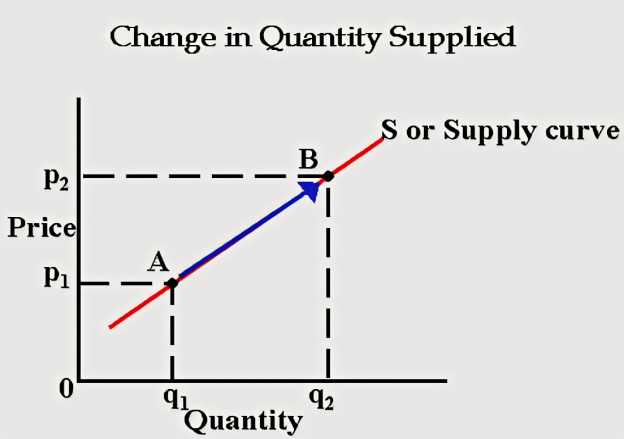 3/13/2025
28
Eight Guidelines for writing
 short answer questions
3/13/2025
29
Guidelines for writing Short-Answer question
1. Questions and statements should not be taken verbatim from textbooks, other readings, and lecture notes. 
 

To encourage the student to think about the answer. And to not be easy to get the answer.
3/13/2025
30
Example :Decide which statement is correct ?
List Three most common types of power the head nurse used in ICU
1----------------------------
2----------------------------
3----------------------------
List three types of power:
1----------------------------
2----------------------------
3----------------------------
3/13/2025
31
Example:
poor
List three types of power:
1----------------------------
2----------------------------
3----------------------------


List Three most common types of power the head nurse used in ICU
1----------------------------
2----------------------------
3----------------------------
Better
3/13/2025
32
Guidelines for writing Short-Answer question con.,
2-Phrase the item so that a unique word, series of words, or number must be supplied to complete it. Only one
What is the validity fit test  for N95 mask?
-------------
(2 years ).
3/13/2025
33
Guidelines for writing Short-Answer question con.,
3. Write questions that are specific and can be answered in a few words, phrases, or short sentences


 


To be specific according to the model answer, that will save the time and facilitate the scoring.
3/13/2025
34
Example :Decide which statement is correct ?
“What is insulin?”
“What is the peak action time of NPH insulin?”
[Speaker Notes: Neutral Protamine Hagedorn insulin, also known as isophane insulin, is an intermediate-acting insulin given to help control blood sugar levels in people with diabetes. The words refer to neutral pH, protamine a protein, and Hans Christian Hagedorn, the insulin researcher who invented this formulation]
3/13/2025
35
Example :
Poor
“What is insulin?”
“What is the peak action time of NPH insulin?”
Better
3/13/2025
36
Guidelines for writing Short-Answer question con.,
4. Before writing the item, think of the correct answer first and then write a question or statement for that answer. 



To be sure that it included in the model answer and suitable for it's score.
3/13/2025
37
Guidelines for writing Short-Answer question Con.,
A step in examination for child with malnutrition  is………………..
Poor
Better
First step in examination for child with malnutrition  is………………..
3/13/2025
38
Guidelines for writing Short-Answer question con.,
5. For a statement with a key word or words missing, place the blank at the end of the statement.




It will make the student feel doubt.
3/13/2025
39
Guidelines for writing Short-Answer question con.,
Better
For a patient receiving warfarin the nurse should check------------------------------
The nurse should check-------------for a patient receiving warfarin
Poor
3/13/2025
40
Guidelines for writing Short-Answer question con.,
6. If more than one blank is included in the statement, they should be of equal lengths.




If not equal, it will make the student confused and has doubt about the correct answer.
3/13/2025
41
Guidelines for writing Short-Answer question con.,
Two types of metered-dose inhalers used for the treatment of bronchial asthma are:
• ---------------------
• -----------------------------------------------------------
Poor
Two types of metered-dose inhalers used for the treatment of bronchial asthma are:
• ----------------------------------
• -----------------------------------
Better
3/13/2025
42
Guidelines for writing Short-Answer question con.,
7.The teacher may direct the student to record one-word answers in blanks arranged to the left or right of the items, there by facilitating scoring.


To facilitate to the student to understand how many points requested from him, and facilitate the scoring.
3/13/2025
43
Guidelines for writing Short-Answer question con.,
Leadership styles are ……..,………,………,………
Better
Leadership styles are ……..………………………
Poor
3/13/2025
44
Guidelines for writing Short-Answer question con.,
8. Fill in the blank item requiring calculations and solving mathematical type problems should include in the statement the type of answer and degree of specifity desired.
e.g. convert grams to kilograms, rounding your answer to one decimal point.
3/13/2025
45
Guidelines for writing Short-Answer question con.,
Calculate the drip rate for 500cc of normal saline over 4 hours -------------------
Poor
Calculate the drip rate for 500cc of normal saline over 4 hours -------------------drips/minute
Better
3/13/2025
46
Advantages and Disadvantages of short answer questions
3/13/2025
47
Advantages
Disadvantages
3/13/2025
48
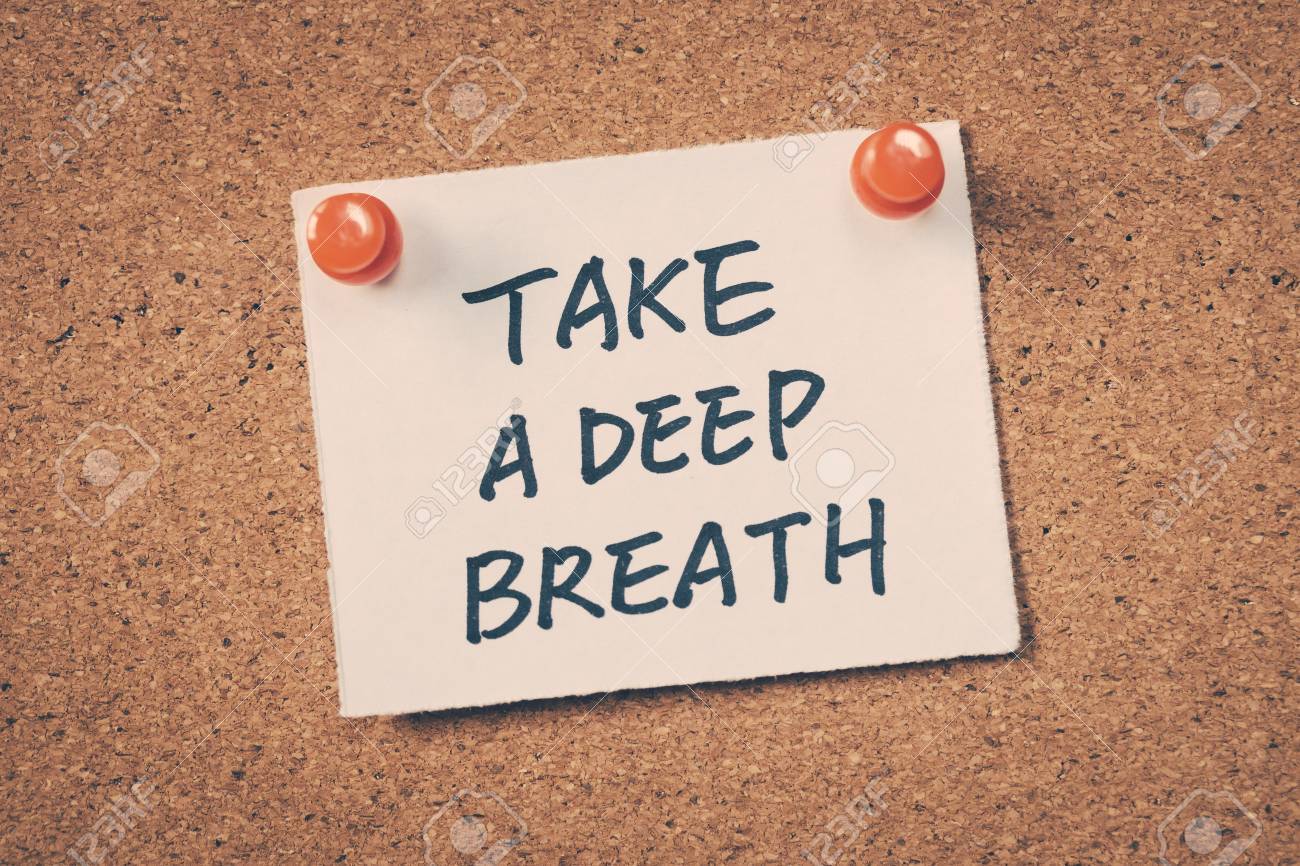 Second session
Essay items
3/13/2025
49
3/13/2025
50
Essay Questions
In an essay test, students construct responses to items based on their understanding of the content.
Essay items are useful for assessing complex learning outcomes and higher levels of learning. Higher level responses, however, are more difficult to evaluate and score than answers reflecting recall of facts.

(Oermann & Gaberson, 2020)
3/13/2025
51
Essay Questions
Essay items are effective for assessing students’ ability to apply concepts, analyze theories, evaluate situations and ideas, and develop creative solutions to problems, using multiple sources of information.
 Teachers who want to assess upper levels of Bloom’s Taxonomy often use the essay test format where students are asked to select, organize, analyze, synthesize, or evaluate information.
(Allanson & Notar, 2019).
3/13/2025
52
The key principles of constructing essay  questions
1. The direction / instruction should be clear. For example, if all essay type questions are of  the same marks, then it should be indicated at the beginning. If each essay type question  carries different marks, then these must be indicated at the end of each question. The allocation of marks should be in accordance with the length of answer desired and  difficulty level.

2. The time duration should also be mentioned keeping in view the number of questions and  their difficulty level.  
3. Write the questions clearly enough for the students to understand the task they are required to carry out. These should be free of grammatical errors.
3/13/2025
53
The key principles of constructing essay  questions con.,
4. Start essay questions with such words or phrase as compare, contrast, give reason, analyze, synthesize, appraise. Sometimes you may  write a statement and ask the respondent to argue, discuss, comment, analyze or prove logically. 
 5. Avoid giving choice in essay questions. Students should be asked to attempt all questions  in the test. Otherwise it decreases the validity and the basis for comparison among  students.
 6. Avoid assessing those concepts which have already included in the short answer questions.
3/13/2025
54
The key principles of constructing essay  questions con.,
7. Make sure questions are focused on a single key concept/issue. Do not give students too much freedom in determining what the answer should be?
 8. Scoring rubric should be developed for each question at the time of  constructing items, as afterwards some points the test developer may forget.
3/13/2025
55
Some Examples of Essay  Questions
Describe the characteristics of a good literature review? (5 marks)
2. Distinguish between single and multiple case study. Identify a research problem for each  type of these types of case study and write two or three relevant objectives for each.    (7  marks) 
3. Discuss in detail the procedure of developing a questionnaire to measure students’  satisfaction on learning environment in the university.    (8 marks)
3/13/2025
56
Benefits of Essay questions
Essay items may be written to assess a wide range of learning outcomes.

Examples:
Agree or Disagree: Give your opinion about the topic. You must express either a positive or a negative opinion or a clear reasonable discussion. Support your opinion from appropriate sources.
Analyze: Break down the topic into its parts and explain how the parts relate to each other and to  the whole topic.
3/13/2025
57
Benefits of Essay questions con.,
Critique, Criticize: Break the topic into its parts (analyze); explain the meaning (interpret); and give your opinion (evaluate). 
Comparing, such as : comparing the side effects of two different medications
Outlining steps to take and protocols to follow
Explaining and summarizing in one’s own words a situation or statement
3/13/2025
58
Benefits of Essay questions con.,
Discussing topics
Evaluate: Give your opinion about a topic. You may make both positive and negative points, but you must come to some conclusion about the relative weight of good and bad points.
Interpret: Explain the meaning of the topic. Give facts to support your point of view.
Justify, Prove: Give reasons to show why the topic or assertion is true. Use examples.
3/13/2025
59
Issues With Essay Tests
3/13/2025
60
Issues with essay questions
3/13/2025
61
Issues with essay questions Con.,
1-Limited ability to sample content
A few essay question can be included on a test to consider the time, so it is difficult to assess all of the different content areas in a nursing course using essay questions.
 When the outcomes are remembering facts, essay items should not be used. 
So essay items ask students to use higher level thinking skills and express ideas.
3/13/2025
62
2-Unreliabilty in scoring
The major limitation of essay items is the lack of consistency in evaluating responses.
Essay responses are scored differently by different teachers and even the same teacher may not be consistent with scoring a response at a different time.
Some teachers are more critical than others regardless of the criteria established for scoring.
3/13/2025
63
2-Unreliabilty in scoring con.,
When the essay item is highly focused there is greater reliability in scoring.

Examples:
Discuss radiotherapy (less reliable)
Discuss three side effects of radiotherapy.                   ( more reliable)

To overcome:
Improve reliability by defining the content to be included in a correct answer.
3/13/2025
64
3- Carryover Effects
The teacher develops an impression of the quality of the answer from one item and carries it over to the next response.

To overcome:
 Read all students’ responses to one item before evaluating the next one  and shouldn’t know whose paper it is.
3/13/2025
65
4- Halo effect
There may be a tendency in evaluating essay items to be influenced by general impression or feelings about the student, either positive or negative that creates a halo effect when judging the quality of the answers.

To overcome:
Should not know whose paper it is by using codes.
3/13/2025
66
5- Effect of writing ability
The teacher’s judgment is influenced by writing ability such as sentence structure, grammar, spelling and punctuation.
Students write well enough to cover up their lack of knowledge.

To overcome:
 Evaluate the content rather than the writing style and When writing style also is evaluated, it should be scored separately.
3/13/2025
67
6- Student Choice of Items
Some teachers allow students to choose a subset of essay items because of limited time and to provide options for students.
This way may affect measurement of validity.

For example:
The teacher may include four items on the care of extravasation and ask students to answer two of them.
3/13/2025
68
7- Rater Drift
Essay tests read early in a scoring session may be scored higher than those read near the end.
Teacher may gradually stray from the scoring criteria because of fatigue and time constraints.
Over time the teacher may not pay attention to the specific criteria or may apply them differently to each response. 

To overcome
Check that the standards criteria for grading is applied for each student.
Teachers should read each response twice before computing a score.
3/13/2025
69
8- Time
It requires time for conducting and checking essay questions, so it is time consuming for teachers and students. 

To overcome:
The teacher should estimate how long it will take to answer each question.
Students should be told approximately how long to spend on each question to pace themselves.
3/13/2025
70
Types of essay question:
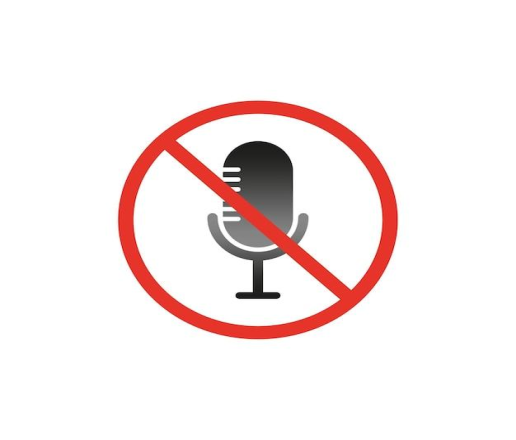 1- Restricted-Response Essay Items
The teacher limits the student’s answer by indicating the content to be discussed. 
The directions to the item might limit the response to one paragraph or page. 
 With this type of essay item, the way in which the student responds is structured by the teacher.
3/13/2025
71
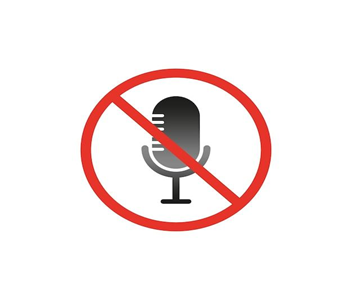 Example
Describe three key factors that contribute to climate change and explain their impacts on the environment. limit your discussion to one page.
3/13/2025
72
2- Extended-Response Essay Items
less restrictive and provide an opportunity for students to decide how to respond. 
The teacher may assess students’ ability to develop their own ideas. 
Allow the teacher to assess higher level learning. 
Responses are not restricted by the teacher so assessment is more difficult.
3/13/2025
73
Example  
The fall rate on your unit has increased in the last 3 months. Develop a plan  for analyzing this occurrence with a rationale to support your action plan.
3/13/2025
74
Criteria for assessing Essay Items
3/13/2025
75
Criteria for assessing Essay Items, Con.,
1. Content  
Is relevant content included? 
 Is it accurate? 
 Are significant concepts and theories presented? 
Are hypotheses, conclusions, and decisions supported? 
 Is the answer comprehensive?
3/13/2025
76
Criteria for assessing Essay Items, Con.,
2. Organization  
Is the answer well organized? 
Are the ideas presented clearly? 
 Is there a logical sequence of ideas? 
3. Process  
Was the process used to arrive at conclusions, actions, approaches, and 
decisions logical?  
Were different possibilities and implications considered?  
Was a sound rationale developed using relevant literature and theories?
3/13/2025
77
3/13/2025
78
Holistic Scoring
The teacher assesses and scores the essay response as a whole without judging each part separately. 
The holistic method involves reading the entire answer to each item and evaluating its overall quality.
3/13/2025
79
Methods of holistic scoring
1. Relative Scoring 
2. Model Answer 
3. Holistic Scoring Rubric
3/13/2025
80
1- Relative scoring
One method of holistic scoring is to compare each student’s answer with the responses of others in the group, using a relative standard. 

Teacher quickly reads and compares each student’s answer with the responses of others in the group to gain a sense of how the students responded overall, then rereads the answers and scores them.
3/13/2025
81
2- Frame answer(Model)
Develop frame answer for each item and then compare each student’s response to that frame.
 The model answer can be an outline with key points and elements rather than narrative. 
Be careful: 
Before using a frame answer as scoring, teachers should read a few papers to confirm that students’ answers are consistent with frame answer.
3/13/2025
82
3- Holistic scoring rubric
Rubrics are used as scoring instruments to determine grades or the degree to which learning standards have been demonstrated or attained by students.
It is quicker for scoring essay, papers, written assignments, and other open-ended responses (posters, concept maps, presentations, and projects) because teacher evaluates the overall response rather than each part of it.  
With holistic scoring, the rubric includes different levels of  responses, with characteristics or descriptions of each level, and  the related score.
3/13/2025
83
Example Compare between respiratory acidosis and alkalosis including Definition, Causes, Mechanisms, Pathophysiology, Clinical manifestation, Diagnostic tests, Interpretations, and Interventions.
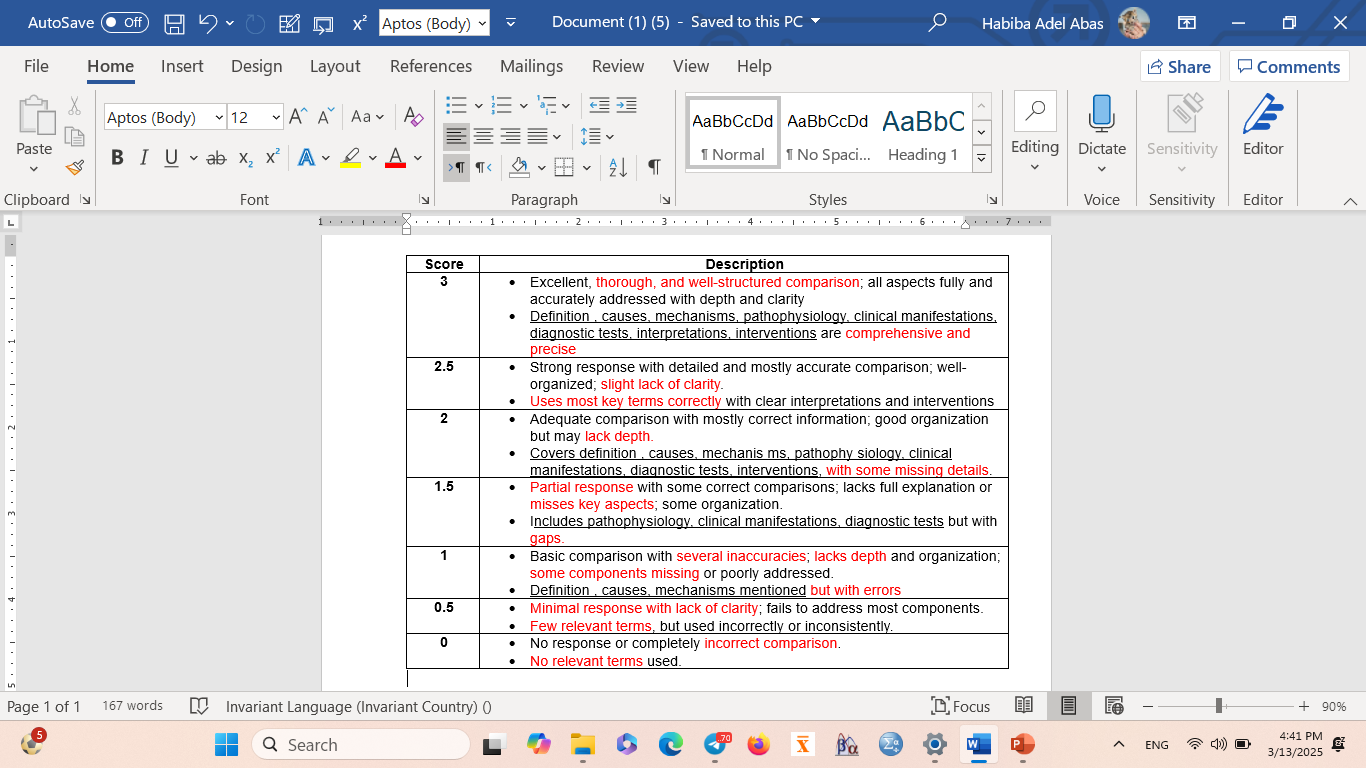 3/13/2025
84
Analytic Scoring
The teacher identifies the content and characteristics of essay question to assess and score separately.  
Students earn points based on how well they address each content and characteristics, not their overall response.
3/13/2025
85
Example
Compare between respiratory acidosis and alkalosis including: Definition, Causes, Mechanisms, 
Pathophysiology, Clinical manifestation, Diagnostic tests, Interpretations, and Interventions.

Total score =30 points
3/13/2025
86
3/13/2025
87
3/13/2025
88
3/13/2025
89
3/13/2025
90
3/13/2025
91
3/13/2025
92
3/13/2025
93
3/13/2025
94
Advantages of essay item
Teacher
Student
They are adaptable to a wide variety of subjects.
 Provide methods for students to organize and present ideas in a logical manner.
 Challenges students to create responses rather than choose from a list of predetermine responses 
Eliminating the problem of guessing
Students are also allowed freedom of thought and produce original responses
Assess complex higher-level objectives.

Take considerably less time to construct and administer than other item types.
3/13/2025
95
Disadvantages of essay item
Teacher
Student
They are limited to a small sampling of content or learning objectives. 
Constructing responses takes longer and is influenced by several extraneous factors such as the students writing skills, fluency, handwriting and speed. 
The student may become confused.
Reduces equity and fairness.
They are difficult and time consuming to grade in a reliable manner.
Essays are subjectively graded by individual teachers.
.
3/13/2025
96
Suggestions for Scoring
3/13/2025
97
Suggestions for Scoring Cont….
3/13/2025
98
Suggestions for Scoring Cont….
3/13/2025
99
The Impact of AI on Teachers
Increased work efficiency, expanded opportunities for career growth, and an improved rate of innovation adoption. 
AI makes it possible to automate learning activities. 
Gives teachers the freedom to complete supplementary tasks that support their core activities.
The freedom they enjoy may be used to enhance creativity and innovation in their teaching practice.
3/13/2025
100
Helps in Performance Evaluation, AI empowers teachers to monitor the behaviors of their learners and the differences in their scores over a specific time. 
This comparative analysis is achievable using advanced data management techniques in performance appraisal systems.
AI helps teachers to understand students’ learning patterns and the correlation between these configurations with the individual understanding of learning concepts.
 AI empowers teachers to redesign their learning programs to fill the gaps identified in the performance assessments.
3/13/2025
101
The Impact of AI on Students
AI is like grammar checkers and style editors can quickly identify and correct errors, enhancing the overall quality of an essay. 
provides suggestions for improving grammar, punctuation, and writing style, this help students produce professional-quality essays by identifying and correcting common mistakes.
Offers immediate feedback on writing, highlighting areas that need improvement.
AI can analyze a student’s writing patterns and provide personalized recommendations for improvement according to their weaknesses in their writing.
Assist students with disabilities, such as dyslexia, by providing tailored support that enhances their writing capabilities.
3/13/2025
102
Using of virtual reality in learning gives opportunity for students to learn at their pace.
AI in learning has allowed for the customization of learning styles to improve students’ attention and involvement in learning.
Personalizing education activities to suit different learning styles and competencies. 
Increases levels of engagement with teachers, improved knowledge retention, and increased motivation to study. 
AI enriches students’ learning experiences. AI shares the promise of expanding educational opportunities for people unable to access learning opportunities.
3/13/2025
103
Summary
3/13/2025
104
Summary (Cont)
3/13/2025
105
Summary (Cont)
3/13/2025
106
Summary (Cont)
3/13/2025
107
3/13/2025
108
Reference:
Oermann, M. H., & Gaberson, K. B. (2020). Evaluation and testing in nursing education. Springer Publishing Company
 Best Preparation Tips for Short Answer Tests - Education Corner
`Seo, K. et al. (2021) The impact of artificial intelligence on learner–instructor interaction in online learning. International Journal of Educational Technology in Higher Education, 18(54), pp. 1-12.